Про завдання з підготовки до реформування початкової школи з 01.09.18
Покроєва Л.Д. -
ректор КВНЗ «Харківська 
академія неперервної освіти»,
заслужений працівник освіти України
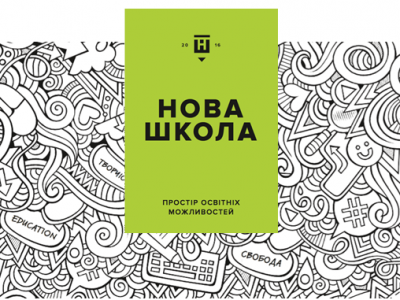 Наказ МОН України  від 13.07.2017 № 1021
Про організаційні питання щодо запровадження Концепції Нової української школи у загальноосвітніх навчальних закладах І ступеня
ДОРУЧЕННЯ:
п. 2.	 Органам управління освітою забезпечити:
участь педагогічних працівників у відповідних заходах (тренінгах, вебінарах тощо);
заохочення (матеріальне і моральне) педагогічних працівників, які беруть участь в експерименті;
комплектування загальноосвітніх навчальних закладів обладнанням для діяльнісного навчання, враховуючи орієнтовний перелік засобів навчання;
забезпечення загальноосвітніх навчальних закладів оргтехнікою для оперативного видруку навчальних матеріалів.
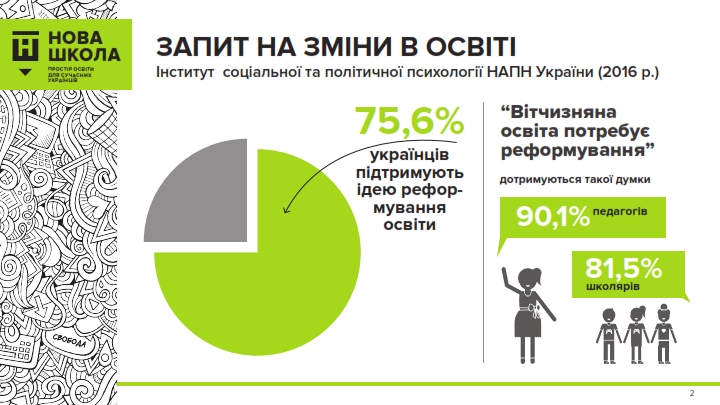 Наказом затверджено
План заходів щодо запровадження Концепції Нової української школи у ЗНЗ І ступеня на 2017-2018 рр.
п. 11.  Проведення на регіональному рівні дослідно-експериментальної роботи щодо нового стандарту початкової освіти: розроблення і апробація навчально-методичного забезпечення в умовах експерименту у загальноосвітніх навчальних закладах
Також наказом затверджено
Орієнтовний перелік засобів навчання в початковій школі

п. 5-6. Технічне обладнання
 - Оргтехніка: принтер, сканер, копір, ламінатор.
 - Мультімедійний проектор, ноутбук.
Лист МОН України від 23.08.2017 № 1-9/450
Надано  методичні рекомендації для загальноосвітніх навчальних закладів

Освітнє середовище в початковій школі:
мобільне/легко трансформується для колективної та групової роботи;
навчальні об'єкти безпечні та доступні для користування учнями
(одномісні парти, відкриті шафи для засобів навчання, контейнери для роздаткового матеріалу)
Цим листом МОН України також передбачено:
Організація у навчальних приміщеннях окремих навчальних центрів (зон, куточків) для:
Читання і письма
Природознавства
Математики
Мистецтва
[Speaker Notes: Навчальні центри відображають навчальні потреби та інтереси дітей. Функціональність має бути спрямована на створення умов для дослідницької діяльності дітей, розвиток самостійності, організації роботи в парах, малих групах, а також індивідуально]
Державний стандарт початкової загальної освіти (проект)
Орієнтовний навчальний план включає:
- Українська мова і література
Математика 
Іноземна мова
Мистецтво
Фізична культура
Інтегрований курс (природнича, соціальна та здоров’язбережувальна, громадянська та історична, інформатична та технологічна галузі)
Заходи МОНУ з підготовки вчителів:
З 03.01.18 р. відкрито реєстрацію на дистанційний он-лайн-курс для вчителів 1-х класів – 
забезпечити реєстрацію всіх учителів.
2.   З 15.02 18 р. початок он-лайн-занять – створити умови учителям для дистанційного навчання.
Обласні заходи з підготовки педагогів:
1 група – вчителі, які будуть працювати
 в 1-х класах з 1 вересня 2018:
 - підготовка на базі ХАНО помічників тренерів - навчання на 5-денному спецкурсі в лютому за графіком;
 - підготовка помічниками тренерів на місцях усіх учителів 1-х класів (за наданою програмою в березні-квітні)
Обласні заходи з підготовки педагогів:
2 група: 
заступники директорів з НВР.
Залучення до он-лайн курсів МОНУ (реєстрація) 
Підготовка для нефахівців на базі ХАНО– березень
Практична підготовка  на місцевому рівні разом із учителями помічниками тренерів під контролем МОУО – березень-квітень
Обласні заходи з підготовки педагогів:
3 група:
учителі іноземних мов, що працюватимуть у 1-х класах.
Підготовка буде організована спеціально підготовленими тренерами (готується 5 осіб від регіону) як у режимі он-лайн, так і очно на базі ХАНО, можливо кущові – березень-квітень
Організаційні обласні заходи

 Он-лайн-семінар для завідувачів та методистів РМК МОУО – 12.01.18
 Аналітично-координуючі заходи з помічниками тренерів – травень.
 Додаткові семінари – тренінги для різних категорій педагогів – червень
Доручення  МОУО:
До 15.01.18 р. надати інформацію про кількісно-якісний склад учителів початкових класів, іноземних мов та заступників директорів з НВР;
До 19.01.18 р. визначити помічників тренерів: від кожного ОТГ – по 1 особі, району – міста області – по 2 особи, райони м. Харків – 3-4 особи
Дякую
за увагу!